DOA BELAJAR
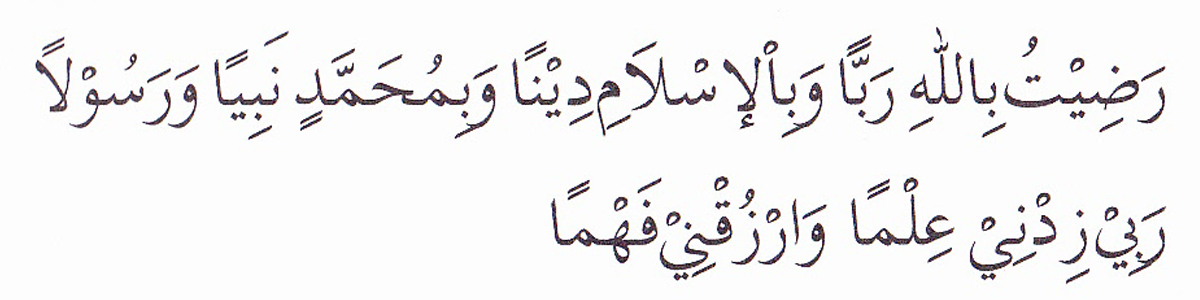 PEMBUKA BELAJAR
“Kami ridho Allah SWT sebagai Tuhanku, Islam sebagai agamaku, dan Nabi Muhammad sebagai Nabi dan Rasul, Ya Allah, tambahkanlah kepadaku ilmu dan berikanlah aku kefahaman”
MEMILIH ISU ADVOKASI
MUHAMMAD KHOZIN, S.IP, MPA
Disampaikan pada Kuliah MK Komunikasi & Advokasi Kebijakan Publik
2021
MEMILIH ISU STRATEGIS
TUGAS PERTAMA SETELAH LINGKAR INTI ADVOKASI TERBENTUK ADALAH MENGIDENTIFIKASI ISU STRATEGIS YANG AKAN DI ADVOKASI
BANYAKNYA ISU DI MASYARAKAT MENJADIKAN KITA MEMILIKI TUGAS UNTUK MENENTUKAN ISU APA YANG HARUS KITA PILIH DAN BERNILAI STRATEGIS
MEMILIH IOSU STRATEGIS HARUS MEMPERHATIKAN BANYAK HAL, SEPERTI LINGKUNGAN, DAMPAK, URGENSIVITAS DAN LAIN SEBAGAINYA
KRITERIA ISU STRATEGIS
Cara Menggali Isu Strategis
ISU  STRATEGIS
MENETAPKAN ISU PRIORITAS
Rencana Tindak Lanjut
NEXT MEETING 
Merancang Sasaran dan Strategi Advokasi
PENUTUP BELAJAR
بِسْمِ اللَّهِ الرَّحْمَنِ الرَّحِيمِ

اَللَّهُمَّ أَرِنَا الْحَقَّ حَقًّا وَارْزُقْنَا اتِّـبَاعَه ُ وَأَرِنَا الْبَاطِلَ بَاطِلاً وَارْزُقْنَا اجْتِنَابَهُ


Ya Allah Tunjukkanlah kepada kami kebenaran sehinggga kami dapat mengikutinya, 
Dan tunjukkanlah kepada kami keburukan sehingga kami dapat menjauhinya.